מערכת שידורים לאומית
על השחיטה / חיים נחמן ביאליק
שם המורה: אורלי אלפסי
חיים נחמן ביאליק
"על השחיטה"
https://www.youtube.com/watch?v=appalCDs3Os
היהודים באים: ביאליק (יוטיוב)
הרקע לכתיבת השיר
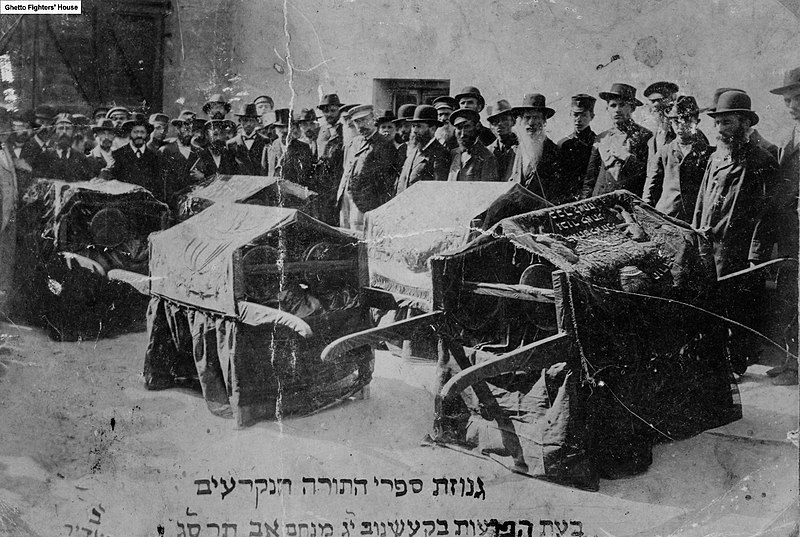 הזמן: אביב 1903
המקום: קישינב
נער נמצא מוטל בתעלה, נערה מתה על מיטת חוליה בבית חולים יהודי.
(ויקיפדיה)
האנטישמיות מתפרצת
https://www.youtube.com/watch?v=sHToBgjvDMM
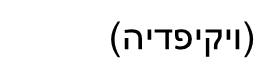 על השחיטה
וְאִם יֶשׁ-צֶדֶק – יוֹפַע מִיָּד!
אַךְ אִם-אַחֲרֵי הִשָּׁמְדִי מִתַּחַת רָקִיעַ
הַצֶּדֶק יוֹפִיעַ –
יְמֻגַּר-נָא כִסְאוֹ לָעַד!
וּבְרֶשַׁע עוֹלָמִים שָׁמַיִם יִמָּקּוּ;
אַף-אַתֶּם לְכוּ, זֵדִים, בַּחֲמַסְכֶם זֶה
וּבְדִמְכֶם חֲיוּ וְהִנָּקוּ.

וְאָרוּר הָאוֹמֵר: נְקֹם!
נְקָמָה כָזֹאת, נִקְמַת דַּם יֶלֶד קָטָן
עוֹד לֹא-בָרָא הַשָּׂטָן –
וְיִקֹּב הַדָּם אֶת-הַתְּהוֹם!
יִקֹּב הַדָּם עַד תְּהֹמוֹת מַחֲשַׁכִּים,
וְאָכַל בַּחֹשֶׁךְ וְחָתַר שָׁם
כָּל-מוֹסְדוֹת הָאָרֶץ הַנְּמַקִּים.
אייר, תרס"ג.
שָׁמַיִם, בַּקְּשׁוּ רַחֲמִים עָלָי!
אִם-יֵשׁ בָּכֶם אֵל וְלָאֵל בָּכֶם נָתִיב –
וַ אֲ נִ י לֹא מְצָאתִיו –
הִתְפַּלְּלוּ אַתֶּם עָלָי!
אֲ נִ י – לִבִּי מֵת וְאֵין עוֹד תְּפִלָּה בִּשְׂפָתָי,
וּכְבָר אָזְלַת יָד אַף-אֵין תִּקְוָה עוֹד –
עַד-מָתַי, עַד-אָנָה, עַד-מָתָי?

הַתַּלְיָן! הֵא צַוָּאר – קוּם שְׁחָט!
עָרְפֵנִי כַּכֶּלֶב, לְךָ זְרֹעַ עִם-קַרְדֹּם,
וְכָל-הָאָרֶץ לִי גַרְדֹּם –
וַאֲנַחְנוּ – אֲנַחְנוּ הַמְעָט!
דָּמִי מֻתָּר – הַךְ קָדְקֹד, וִיזַנֵּק דַּם רֶצַח,
דַּם יוֹנֵק וָשָׂב עַל-כֻּתָּנְתְּךָ –
וְלֹא יִמַּח לָנֶצַח, לָנֶצַח.
מה מצבו של הדובר השירי?
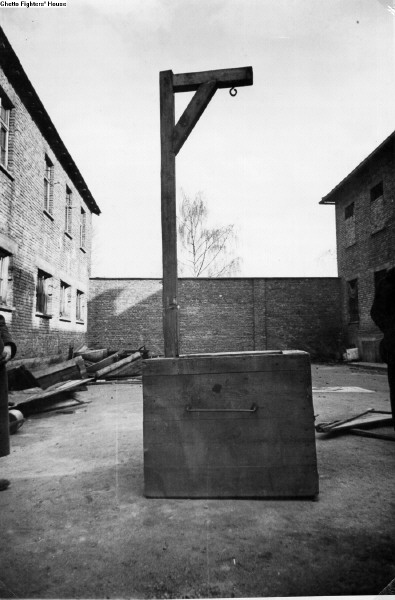 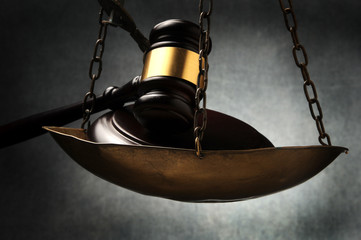 אירוניה
סימני הפיסוק
פניה לנמענים שונים
שבירת החריזה
ביקורת כלפי האל         וכלפי מוסדות השלטון
"אֵל-נְקָמוֹת יְהוָה;  אֵל נְקָמוֹת הוֹפִיעַ.
 הִנָּשֵׂא, שֹׁפֵט הָאָרֶץ;  הָשֵׁב גְּמוּל, עַל-גֵּאִים.
 עַד-מָתַי רְשָׁעִים יְהוָה:  עַד-מָתַי, רְשָׁעִים יַעֲלֹזוּ."
(תהילים צד)
אמונה או כפירה?
וְאִם יֶשׁ-צֶדֶק – יוֹפַע מִיָּד!
אַךְ אִם-אַחֲרֵי הִשָּׁמְדִי מִתַּחַת רָקִיעַ
הַצֶּדֶק יוֹפִיעַ –
יְמֻגַּר-נָא כִסְאוֹ לָעַד!
וּבְרֶשַׁע עוֹלָמִים שָׁמַיִם יִמָּקּוּ;
אַף-אַתֶּם לְכוּ, זֵדִים, בַּחֲמַסְכֶם זֶה
וּבְדִמְכֶם חֲיוּ וְהִנָּקוּ.
שָׁמַיִם, בַּקְּשׁוּ רַחֲמִים עָלָי!
אִם-יֵשׁ בָּכֶם אֵל וְלָאֵל בָּכֶם נָתִיב –
וַ אֲ נִ י לֹא מְצָאתִיו –
הִתְפַּלְּלוּ אַתֶּם עָלָי!
אֲ נִ י – לִבִּי מֵת וְאֵין עוֹד תְּפִלָּה בִּשְׂפָתָי,
וּכְבָר אָזְלַת יָד אַף-אֵין תִּקְוָה עוֹד –
עַד-מָתַי, עַד-אָנָה, עַד-מָתָי?
משימה
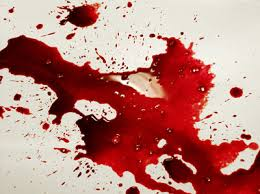 חוסר אונים
הַתַּלְיָן! הֵא צַוָּאר – קוּם שְׁחָט!
עָרְפֵנִי כַּכֶּלֶב, לְךָ זְרֹעַ עִם-קַרְדֹּם,
וְכָל-הָאָרֶץ לִי גַרְדֹּם –
וַאֲנַחְנוּ – אֲנַחְנוּ הַמְעָט!
דָּמִי מֻתָּר – הַךְ קָדְקֹד, וִיזַנֵּק דַּם רֶצַח,
דַּם יוֹנֵק וָשָׂב עַל-כֻּתָּנְתְּךָ –
וְלֹא יִמַּח לָנֶצַח, לָנֶצַח.
איסור על נקמה?
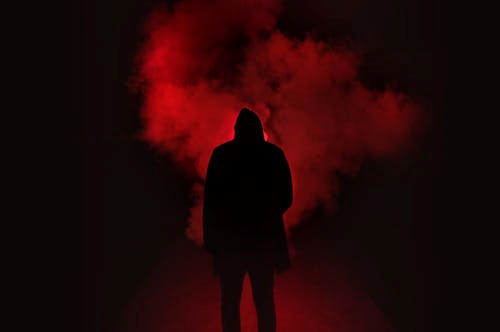 וְאָרוּר הָאוֹמֵר: נְקֹם!
נְקָמָה כָזֹאת, נִקְמַת דַּם יֶלֶד קָטָן
עוֹד לֹא-בָרָא הַשָּׂטָן –
וְיִקֹּב הַדָּם אֶת-הַתְּהוֹם!
יִקֹּב הַדָּם עַד תְּהֹמוֹת מַחֲשַׁכִּים,
וְאָכַל בַּחֹשֶׁךְ וְחָתַר שָׁם
כָּל-מוֹסְדוֹת הָאָרֶץ הַנְּמַקִּים.
"אֵל-נְקָמוֹת יְהוָה;  אֵל נְקָמוֹת הוֹפִיעַ. הִנָּשֵׂא, שֹׁפֵט הָאָרֶץ;  הָשֵׁב גְּמוּל, עַל-גֵּאִים.  עַד-מָתַי רְשָׁעִים יְהוָה:  עַד-מָתַי, רְשָׁעִים יַעֲלֹזוּ." (תהילים צד)
משמים לתהומות מחשכים
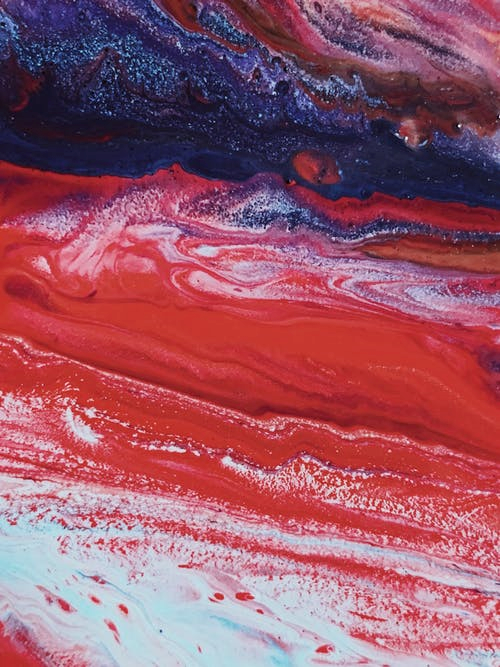 "אֵל-נְקָמוֹת יְהוָה;  אֵל נְקָמוֹת הוֹפִיעַ.
 הִנָּשֵׂא, שֹׁפֵט הָאָרֶץ;  הָשֵׁב גְּמוּל, עַל-גֵּאִים.
 עַד-מָתַי רְשָׁעִים יְהוָה:  עַד-מָתַי, רְשָׁעִים יַעֲלֹזוּ."
(תהילים צד)
תפקיד הדם בנקמה
שאלת בגרות
בהתייחס לשיר "על השחיטה" לביאליק: 
כיצד מצטיירים בשיר האל, התליין והשטן? הסבר את תרומתם לבניית משמעות השיר.